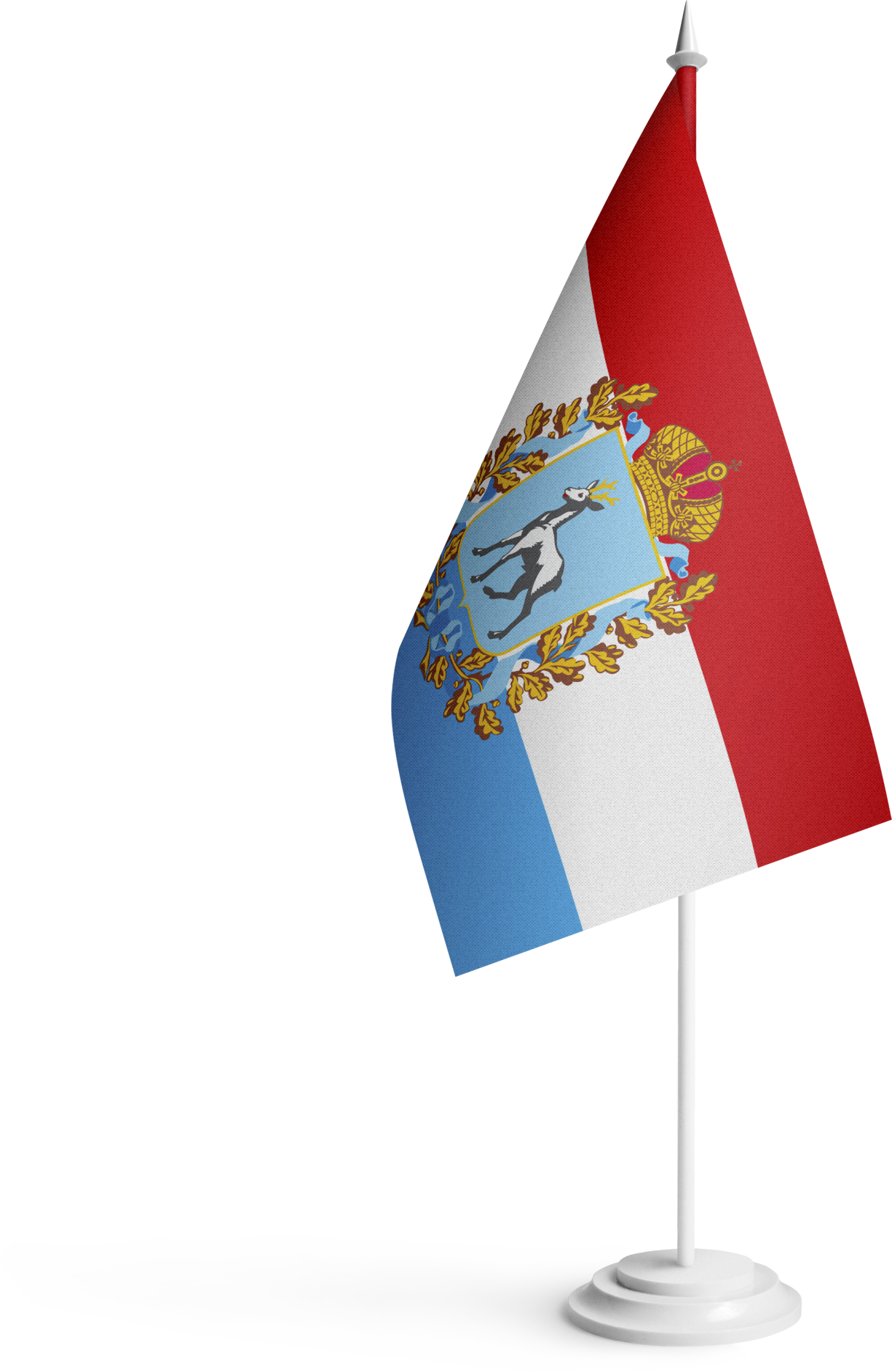 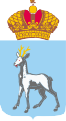 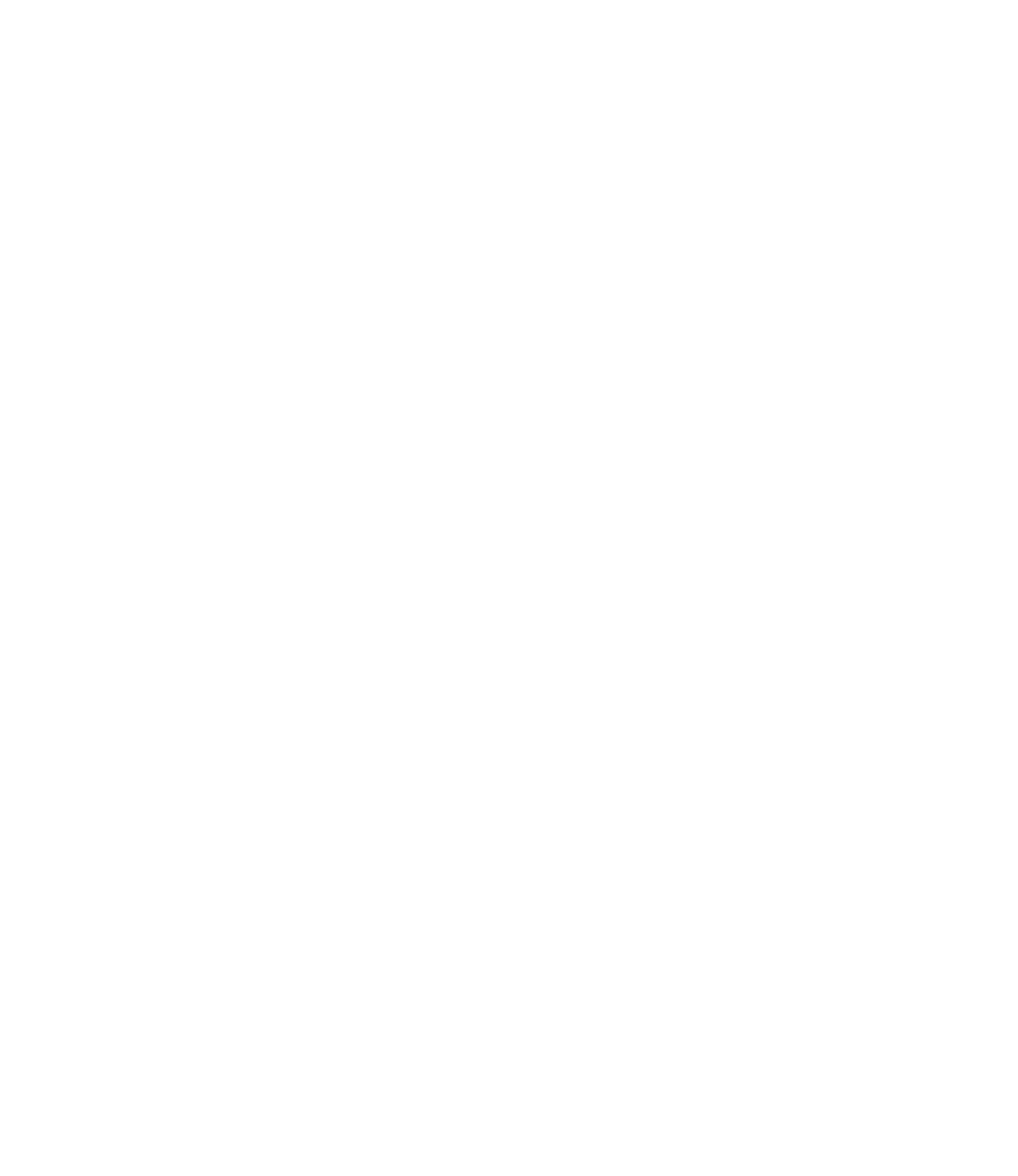 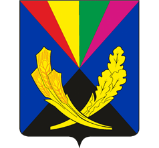 Министерство экономического развития и инвестиций Самарской области
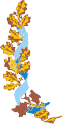 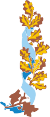 Муниципальный район 
Челно-Вершинский
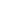 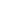 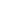 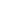 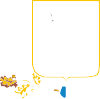 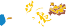 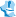 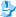 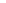 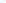 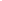 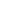 ИНВЕСТИЦИОННАЯ СТРАТЕГИЯ МУНИЦИПАЛЬНОГО ОБРАЗОВАНИЯСАМАРСКОЙ ОБЛАСТИ
ИНВЕСТИЦИОННЫЙ УПОЛНОМОЧЕННЫЙ
ТРОФИМОВ ДМИТРИЙ НИКОЛАЕВИЧ, 
ЗАМЕСТИТЕЛЬ ГЛАВЫ М.Р. ЧЕЛНО-ВЕРШИНСКИЙ
2023 ГОД
ОСОБЕННОСТИ ГЕОГРАФИЧЕСКОГО ПОЛОЖЕНИЯ ТЕРРИТОРИИ
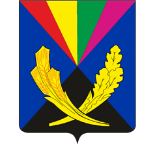 Министерство экономического развития и инвестиций Самарской области
Муниципальный район Челно-Вершинский
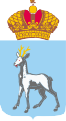 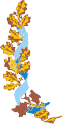 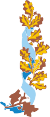 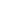 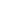 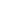 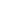 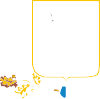 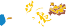 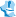 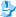 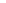 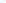 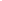 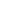 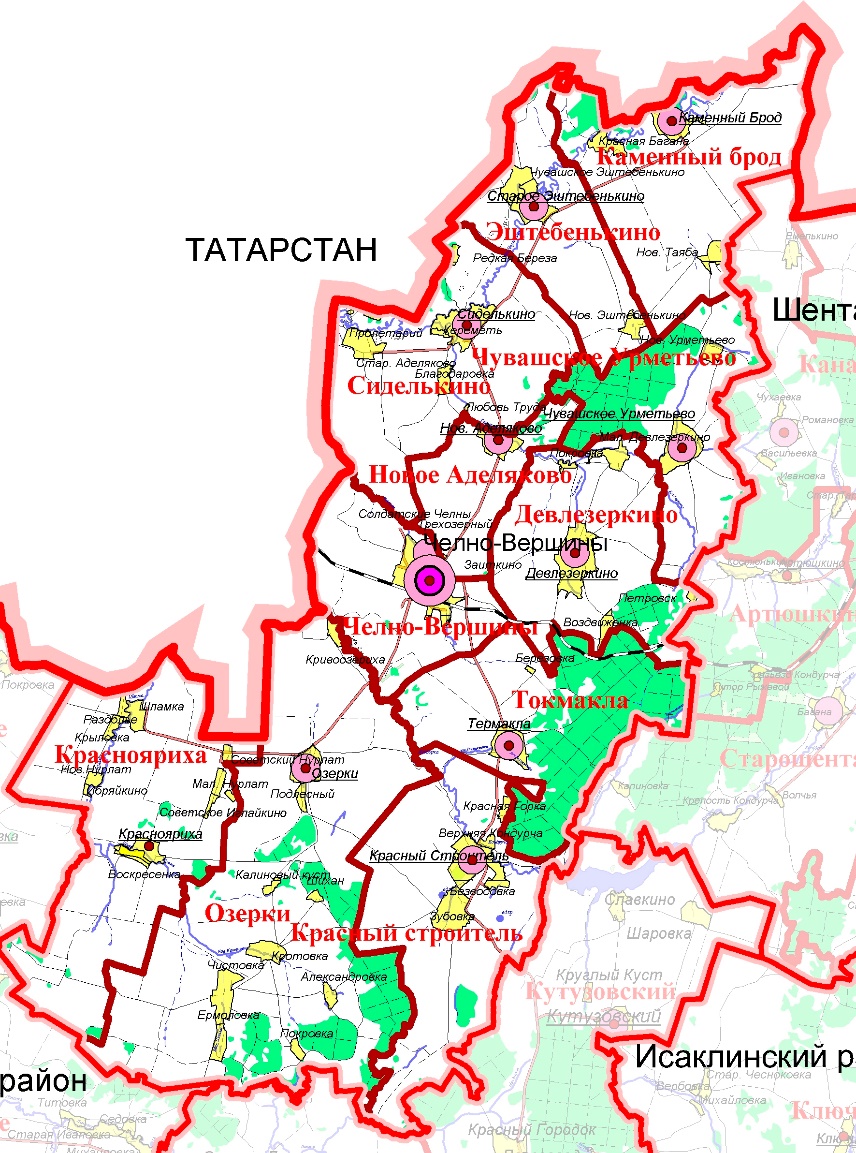 Территориальное расположение
Район граничит с Республикой Татарстан, с муниципальными районами Кошкинский, Сергиевский и Шенталинский
Районный центр находится в селе Челно-Вершины, расстояние 
до г. Самара 185 км
Административно территориальное деление
Общая площадь муниципального образования 1162,35 кв. км
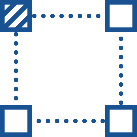 Протяженность границы 258,248 км
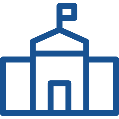 В состав района входит:
11 сельских поселений
53 населенных пункта
2
РЕСУРСНО-СЫРЬЕВОЙПОТЕНЦИАЛ
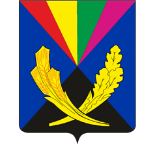 Министерство экономического развития и инвестиций Самарской области
Муниципальный район Челно-Вершинский
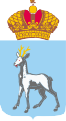 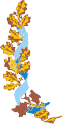 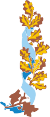 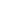 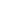 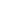 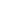 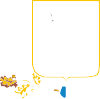 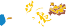 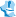 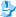 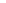 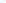 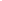 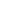 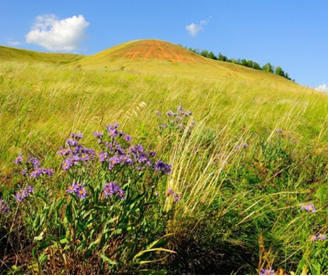 Климат
Район расположен в первой агроклиматической зоне повышенного увлажнения
Климат континентальный, свойственны резкие температурные контрасты
Общая площадь земельных ресурсов 116235 га
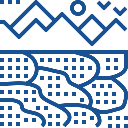 в том числе 94830 га – земли сельскохозяйственного назначения
Нефтяные месторождения: Озеркинское, Нурлатское, Горбуновское, Шумалгинское
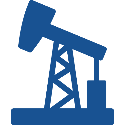 Месторождения сырья для производства строительных материалов- глины и суглинки, пески, керамзитовое сырье, сырье на известь, песчано-гравийные материалы (НовоАделяковское, Эштебенькинское, Каменно-Бродское, Челно-Вершинское и Зубовское)
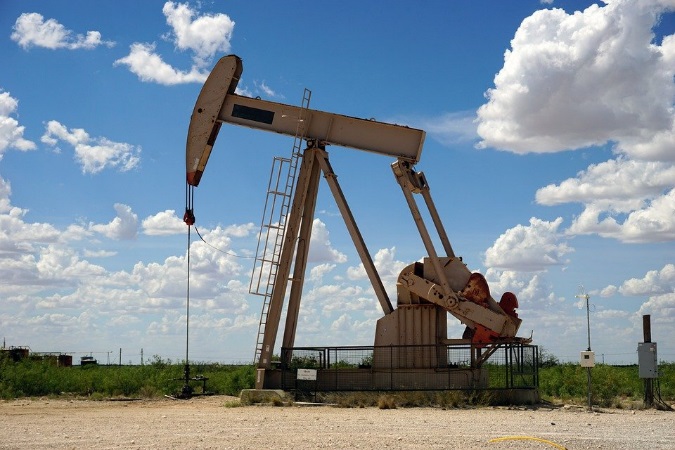 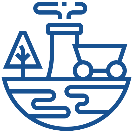 Реки  Большой Черемшан в северной части и Кондурча в южной части. 
На границе с Сергиевским районом расположено Кондурчинское водохранилище площадью 59 га и с объемом воды в 20 млн м3
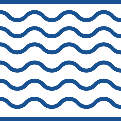 3
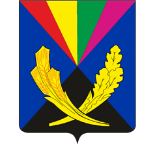 КАДРОВЫЙ ПОТЕНЦИАЛ
Министерство экономического развития и инвестиций Самарской области
Муниципальный район Челно-Вершинский
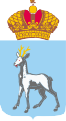 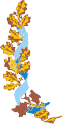 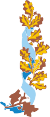 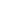 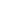 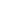 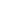 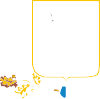 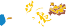 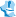 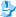 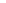 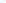 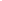 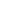 Численность постоянного населения 14672 человек
Учебные заведения
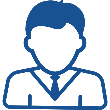 Учреждения дополнительного 
Образования 2
Школы 11
Мужчин 7108 человек
14,1%
Дошкольные учреждения 15
31,0%
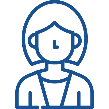 54,9%
Женщин 7564 человек
База профессионального образования (в пределах доступности 25-60 км)
Численность занятых в экономике 5481 человек
ГБПОУ Тольяттинский  медицинский колледж, Шенталинский филиал (25 км)
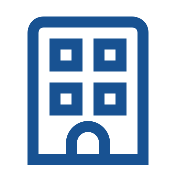 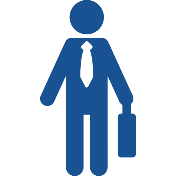 Количество организаций 
в районе 142
Количество индивидуальных 
предпринимателей 246
ГБПОУ Сергиевский губернский техникум (60 км)
Средняя численность работников крупных и средних предприятий
2,144 тысячи человек
ГАПОУ Нурлатский аграрный техникум (25 км)
Уровень зарегистрированной безработицы 1,6%
4
ПРОИЗВОДСТВЕННЫЙ ПОТЕНЦИАЛ
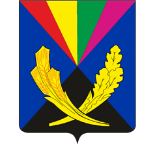 Министерство экономического развития и инвестиций Самарской области
Муниципальный район Челно-Вершинский
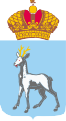 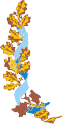 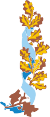 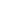 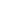 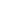 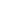 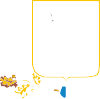 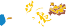 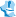 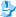 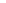 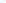 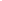 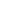 Сельское хозяйство
Обрабатывающая промышленность
АО «Челно-Вершинский машиностроительный завод»
Растениеводство: производство зерновых культур, подсолнечника, картофеля
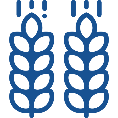 Производство оборудования для механизации животноводческих ферм, запасных частей 
и комплектующих к оборудованию животноводческих ферм
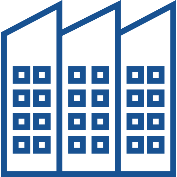 Животноводство: производство молока, мяса крупно-рогатого скота
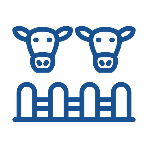 ООО «Компания БИО-ТОН»
ООО «Урожай»
Добыча полезных ископаемых
ООО НПО «Геотехнологии»
СППСК «Рассвет»
ООО «Татнефть-Самара»
ООО «Благодаров-ойл»
АО «Челно-Вершинский элеватор»
ООО «ННК -Самаранефтегаз»
ТПП «РИТЭК»
35 крестьянских (фермерских хозяйств)
5
ЭКОНОМИЧЕСКОЕ РАЗВИТИЕИ АНАЛИЗ ДЕЛОВОЙ АКТИВНОСТИ
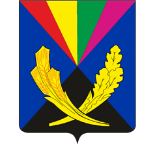 Министерство экономического развития и инвестиций Самарской области
Муниципальный район Челно-Вершинский
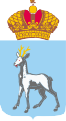 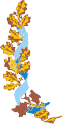 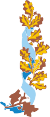 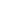 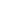 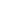 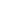 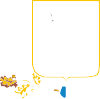 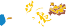 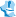 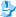 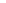 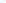 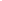 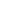 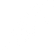 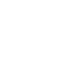 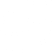 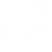 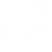 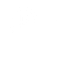 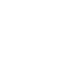 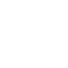 6
ИНВЕСТИЦИОННАЯ АКТИВНОСТЬ И ПРОЕКТЫНА АКТИВНОЙ СТАДИИ РЕАЛИЗАЦИИ
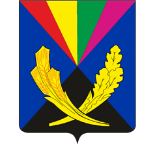 Министерство экономического развития и инвестиций Самарской области
Муниципальный район Челно-Вершинский
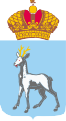 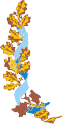 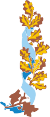 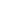 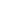 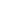 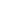 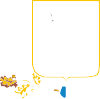 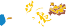 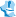 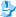 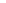 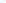 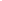 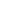 Благоустроено 
10 общественных территорий 
41 дворовая территория
Введен в эксплуатацию 
1 физкультурно-оздоровительный комплекс
Установлено 
10 универсальных спортивных площадок
Построено 
6 модульных фельдшерско-акушерских
пунктов
Капитально отремонтированы 
65 км электросетей 
12 км водопроводных сетей
Введены в эксплуатацию 
2 миникотельные
Создано 
10 туристических объектов, разработано 
3 туристических маршрута
Капитально отремонтированы
3 школы   1 Районный дом культуры 
Открыто 
5 «Точек Роста»  2 мини-технопарка
2 центра образовательной среды
Капитально отремонтировано 
27 км автомобильных дорог местного значения 
5,72 км региональных дорог
7
ИТОГОВЫЕ ВЫВОДЫПО РАЗДЕЛУ
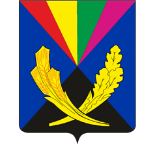 Министерство экономического развития и инвестиций Самарской области
Муниципальный район Челно-Вершинский
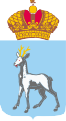 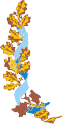 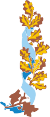 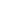 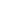 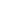 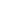 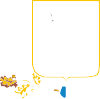 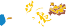 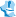 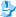 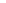 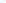 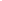 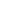 1
Благоприятные природно-климатические условия являются ресурсной базой для развития сельского хозяйства.
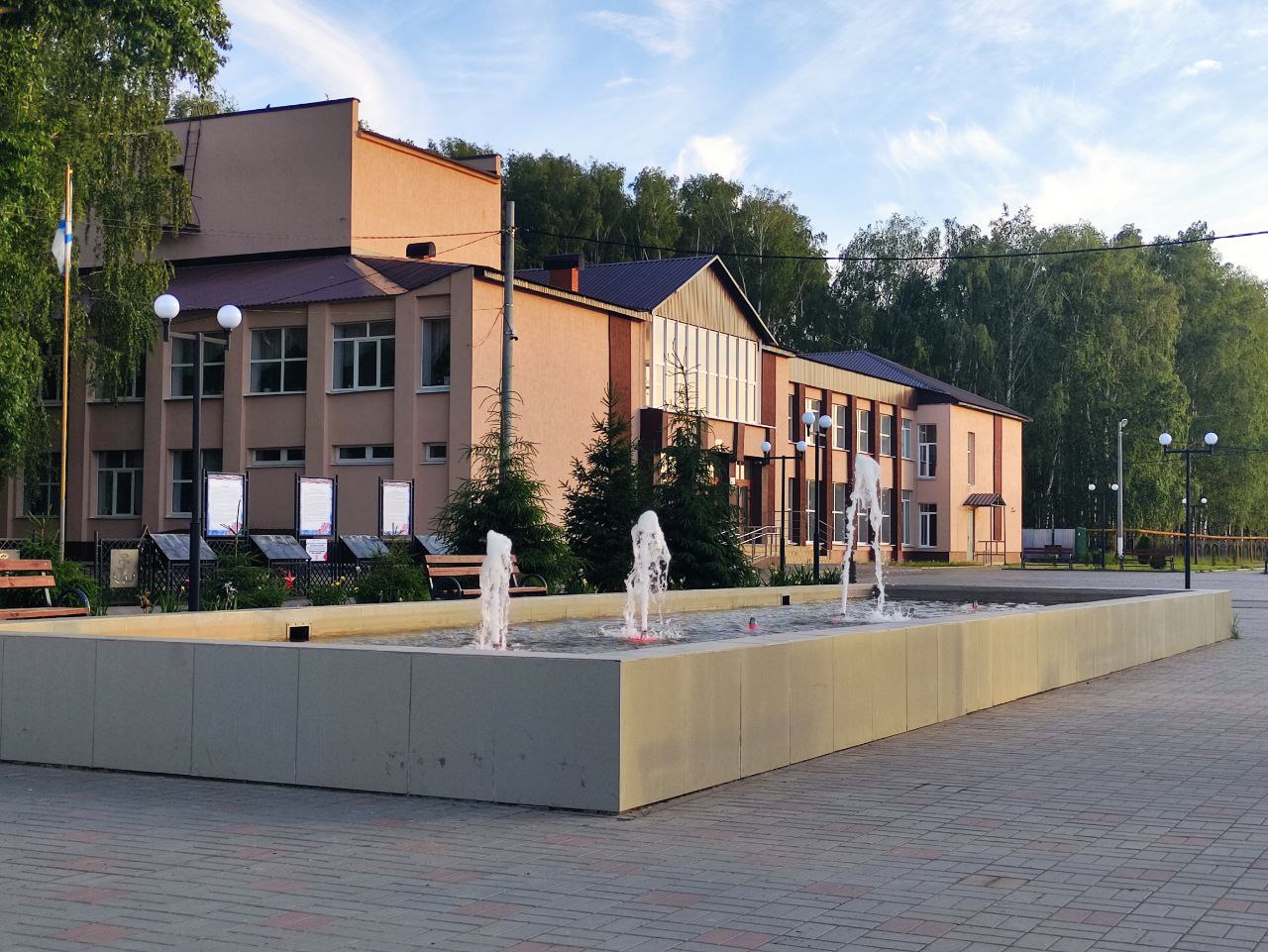 2
Расположение района, его транспортная доступность и имеющиеся ресурсы позволяют развивать на территории района добывающую 
и обрабатывающую промышленность, отрасль производства строительных материалов.
3
Благоприятное состояние окружающей среды,  наличие исторических памятников позволяет развивать туристическую сферу, в том числе агротуризм.
8
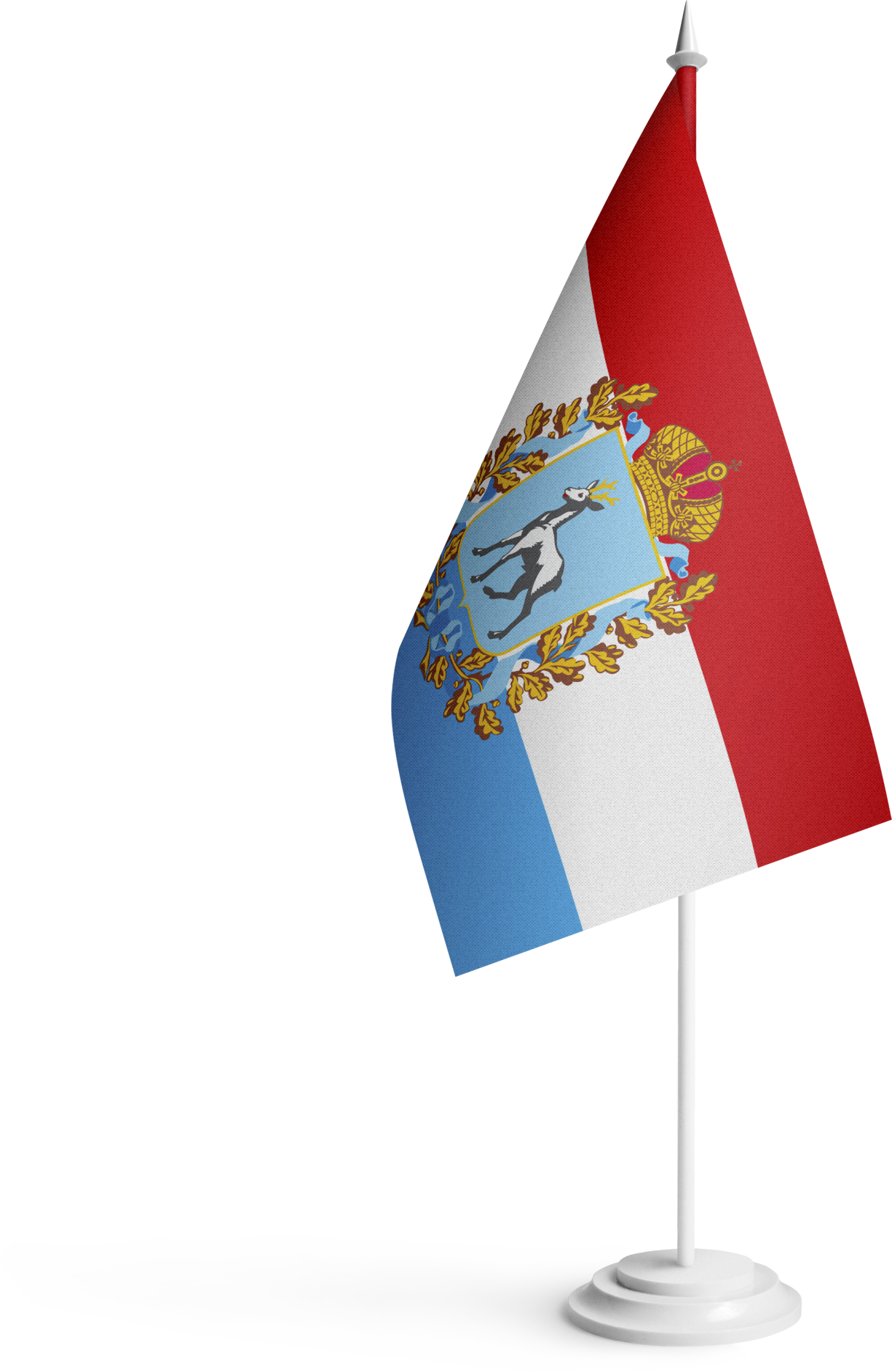 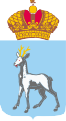 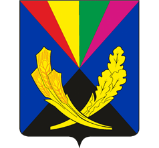 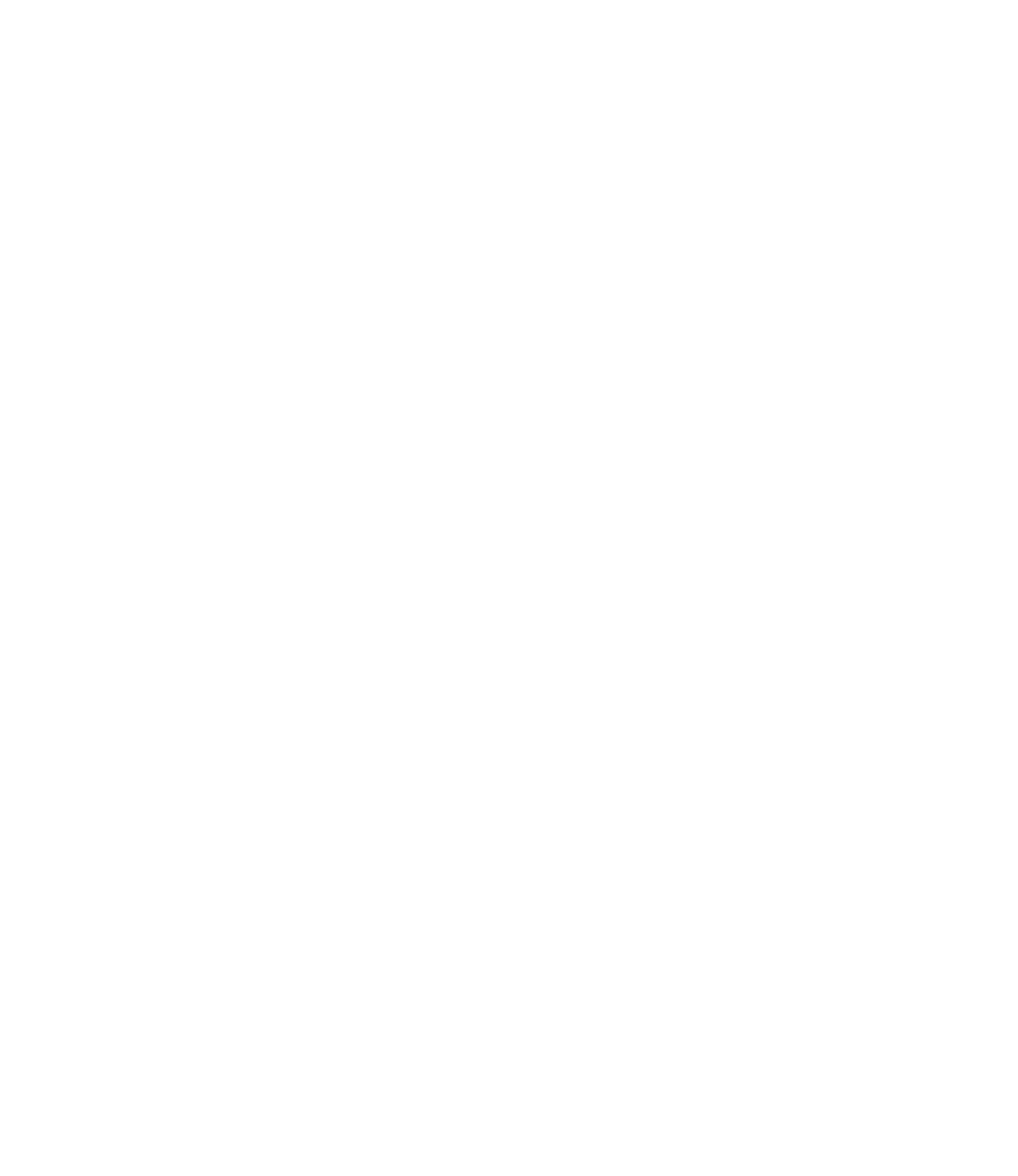 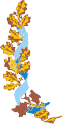 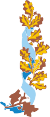 Министерство экономического развития и инвестиций Самарской области
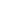 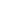 Муниципальный район 
Челно-Вершинский
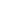 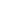 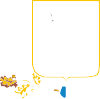 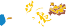 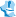 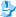 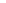 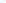 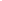 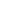 СОСТОЯНИЕ ИМУЩЕСТВАИ ИНФРАСТРУКТУРЫ
ТРАНСПОРТНАЯИНФРАСТРУКТУРА
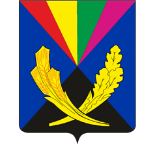 Министерство экономического развития и инвестиций Самарской области
Муниципальный район Челно-Вершинский
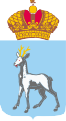 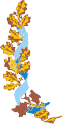 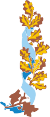 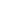 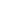 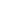 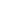 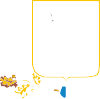 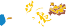 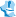 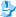 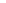 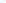 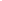 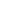 Транспортная инфраструктура муниципального района
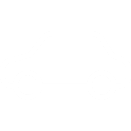 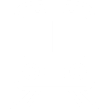 Автомобильный транспорт
Железнодорожный транспорт
Обрабатывающая промышленность
Протяженность автомобильных дорог
Через Челно-Вершинский район проходит железнодорожная магистраль
- регионального значения 209,059 км
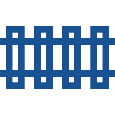 Москва – Челябинск
- дорог общего пользования местного значения 677,964 км
В селе Челно-Вершины находится железнодорожная станция
Все населённые пункты района 
связаны с районным центром 
дорогами с твердым покрытием
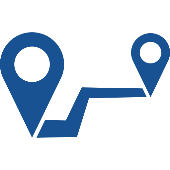 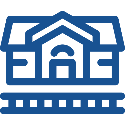 «Челна»
10
ИНЖЕНЕРНАЯИНФРАСТРУКТУРА
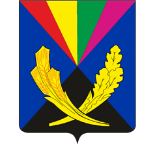 Министерство экономического развития и инвестиций Самарской области
Муниципальный район Челно-Вершинский
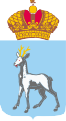 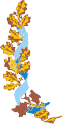 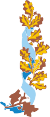 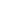 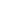 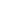 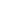 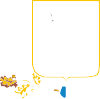 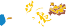 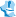 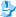 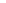 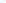 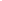 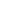 Электроснабжение
Водоотведение
Газоснабжение
Система электроснабжения обладает достаточной мощностью для развития экономики района
На территории района работают очистные сооружения мощностью 
474,5 тыс. м³ в год
Высокий уровень газификации природным газом является важнейшим фактором жизнеобеспечения населения, способствует стабильности социально-экономического развития территории
Протяженность линии 
электропередачи 881,62 км
Протяженность систем водоотведения 15,47 км
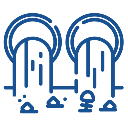 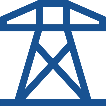 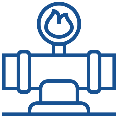 Протяженность газопроводов 542,3 км
Уровень газификации жилого фонда – 97%
Теплоснабжение
Услуги связи
Водоснабжение
В системе теплоснабжения 
района 14,7 км тепловых сетей
Оператор проводной связи  
ОАО «Ростелеком
Питьевое и хозяйственно-бытовое водоснабжение 
в районе осуществляется из подземных водоисточников
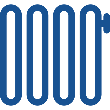 Распределительная система водоснабжения   района включает в себя:
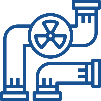 Мобильная связь
59 источников теплоснабжения
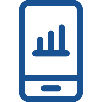 2 промышленные котельные
МТС
30 водозаборов (артезианских скважин)
Мегафон
57 миникотельных
167,5 км водопроводных сетей
Теле-2
Ресурсы природных вод достаточны для обеспечения нужд района
Вид используемого топлива - газ
11
ЗЕМЕЛЬНЫЕ УЧАСТКИ, ПРЕДЛАГАЕМЫЕ В ЦЕЛЯХРАЗВИТИЯ ИНВЕСТИЦИОННОЙ ДЕЯТЕЛЬНОСТИ
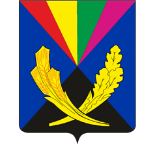 Министерство экономического развития и инвестиций Самарской области
Муниципальный район Челно-Вершинский
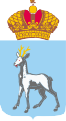 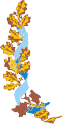 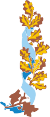 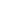 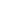 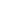 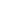 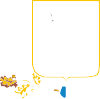 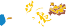 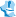 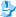 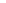 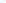 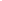 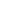 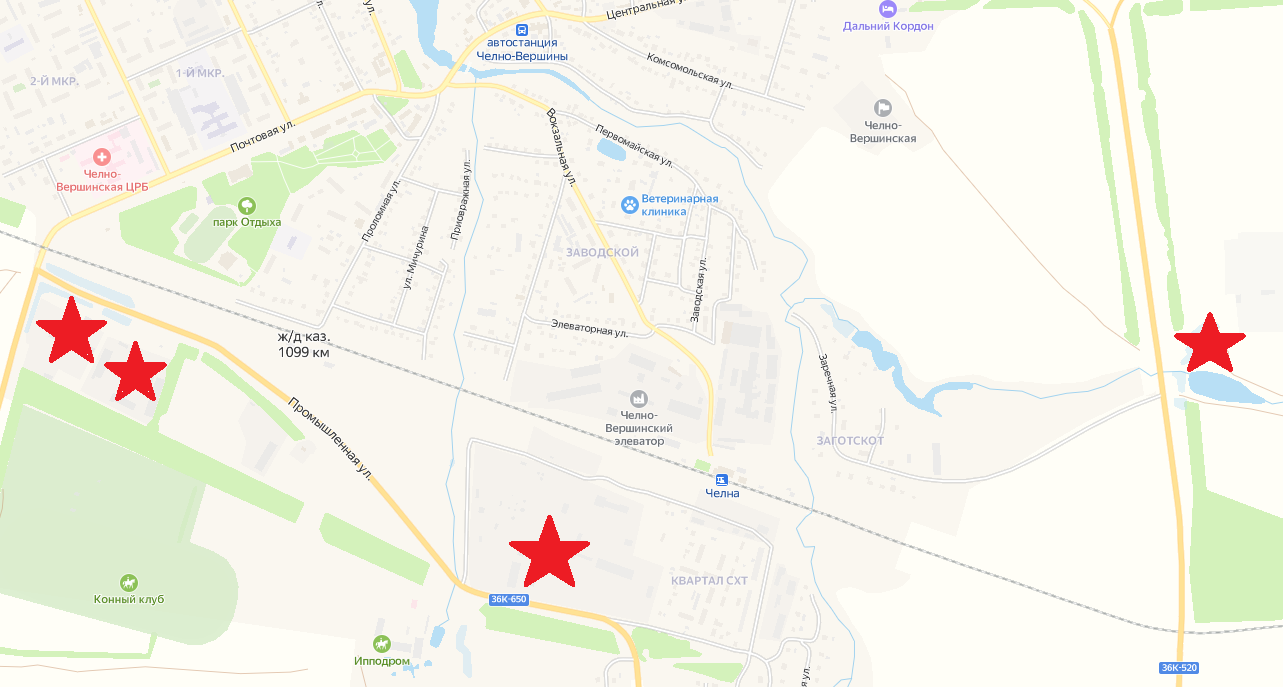 Площадка 1
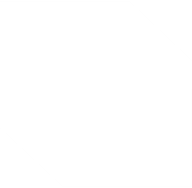 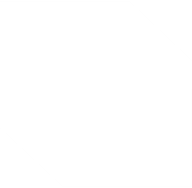 М²
М²
с.Челно-Вершины, 
трасса Челно-Вершины-Сергиевск-Самара 4 км  
     63:35:0805001:23
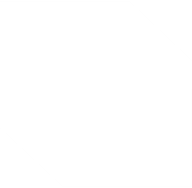 М²
Площадка 2
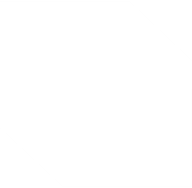 М²
с. Челно-Вершины
ул. Промышленная, 10
      63:35:0803002:1
1
3
2
4
Площадка 3
с. Челно-Вершины 
ул. Промышленная, 10
     63:35:0802025:1
Площадка 4
с. Челно-Вершины 
мкр. Сельхозтехника
     63:35:0802026
12
ЗЕМЕЛЬНЫЕ УЧАСТКИ, ПРЕДЛАГАЕМЫЕ В ЦЕЛЯХРАЗВИТИЯ ИНВЕСТИЦИОННОЙ ДЕЯТЕЛЬНОСТИ
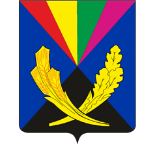 Министерство экономического развития и инвестиций Самарской области
Муниципальный район Челно-Вершинский
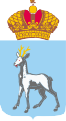 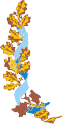 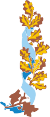 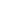 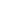 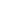 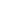 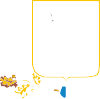 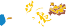 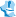 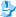 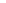 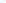 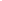 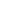 13
ИМУЩЕСТВЕННЫЕ КОМПЛЕКСЫ, ПРЕДЛАГАЕМЫЕВ ЦЕЛЯХ РАЗВИТИЯ ИНВЕСТИЦИОННОЙ ДЕЯТЕЛЬНОСТИ
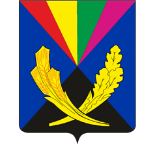 Министерство экономического развития и инвестиций Самарской области
Муниципальный район Челно-Вершинский
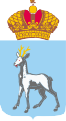 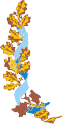 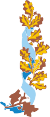 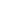 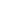 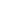 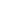 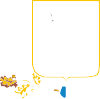 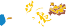 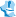 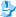 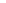 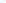 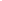 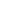 1.Здание бывшего кафе «Березка»
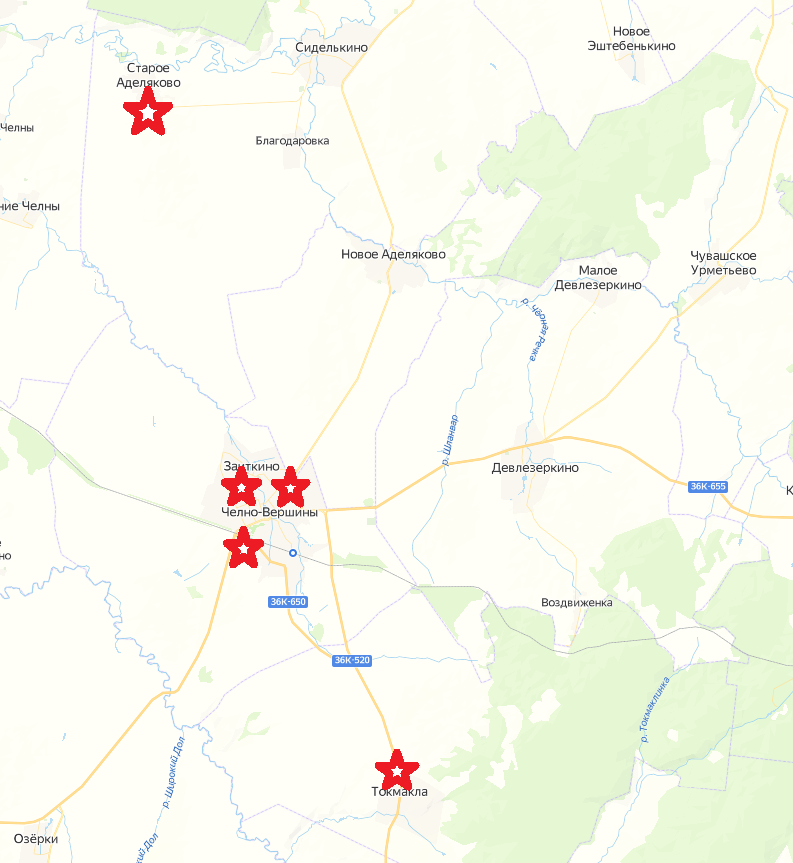 с. Челно-Вершины, ул. Почтовая 13А
форма собственности – частная
площадь- 204,8 кв. м, одноэтажное здание
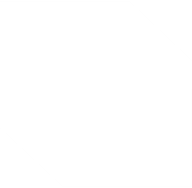 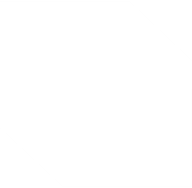 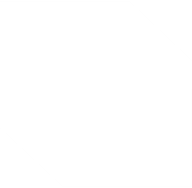 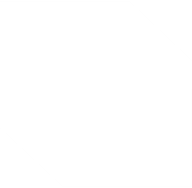 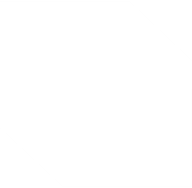 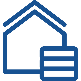 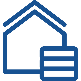 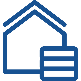 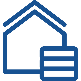 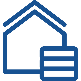 2
3
1
4
5
63:35:0802023:169
2. Здание бывшей основной образовательной  школы
с. Старое Аделяково, ул. Школьная 16А
форма собственности - муниципальная, объект в стадии оформления
площадь - 1027 кв. м, одноэтажное здание
3.Здание конторы  бывшего Райпотребсоюза
с. Челно-Вершины, ул. Почтовая 13
форма собственности - частная
площадь - 516 кв. м, двухэтажное здание
63:35:0802019:89
1
4. Здание бывшей основной образовательной  школы
с. Токмакла, ул. Центральная 11
форма собственности - муниципальная, объект в стадии оформления
площадь - 1162 кв. м, двухэтажное здание
5. Здание бывшего кондитерского цеха
63:35:0802024:492
с. Челно-Вершины, ул. Кооперативная 20А,                  63:35:0802024:471
ул. Кооперативная 20Г,форма собственности - частная
площадь – 325,5 кв. м,190,9 кв. м. одноэтажное здание
14
ИТОГОВЫЕ ВЫВОДЫПО РАЗДЕЛУ
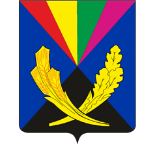 Министерство экономического развития и инвестиций Самарской области
Муниципальный район Челно-Вершинский
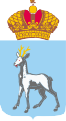 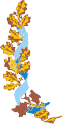 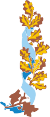 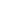 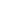 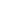 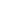 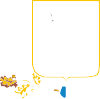 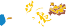 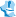 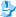 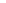 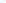 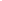 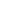 На территории муниципального образования потребители полностью обеспечены коммунальными услугами:
Возможность подключения к коммунальной инфраструктуре для развития инвестиционной деятельности имеется
Газоснабжение
АО “Самарамежрегионгаз», ООО «Средневолжская газовая компания»
Коммунальная инфраструктура
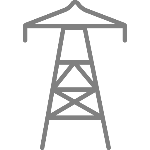 Электроснабжения
ПАО «Самараэнерго», АО «Самарская сетевая компания»
Теплоснабжения
МУП «Производственное объединение жилищно-коммунального хозяйства», ООО «Сети»
Водоснабжению
Муниципальные унитарные предприятия
Водоотведению
МУП «Производственное объединение жилищно-коммунального хозяйства»
В районе развита сеть автомобильных дорог
По территории района проходит железная дорога, что является приоритетом для развития  инвестиционных проектов
Удельный вес автомобильных дорог 
с твердым покрытием составляет 48,07%
Транспортная инфраструктура
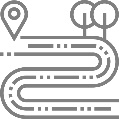 Обслуживанием автомобильных дорог в районе занимается филиал «Челно-Вершинское ДЭУ» ГКП Самарской области «АСАДО»
Плотность автомобильных дорог общего пользования с твердым покрытием – 366,83 км
Система банковских и страховых услуг также способствует реализации инвестиционных проектов
Финансовая инфраструктура
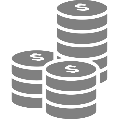 На территории района действует филиал ПАО «Сбербанк»
15
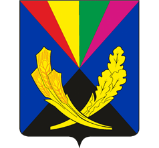 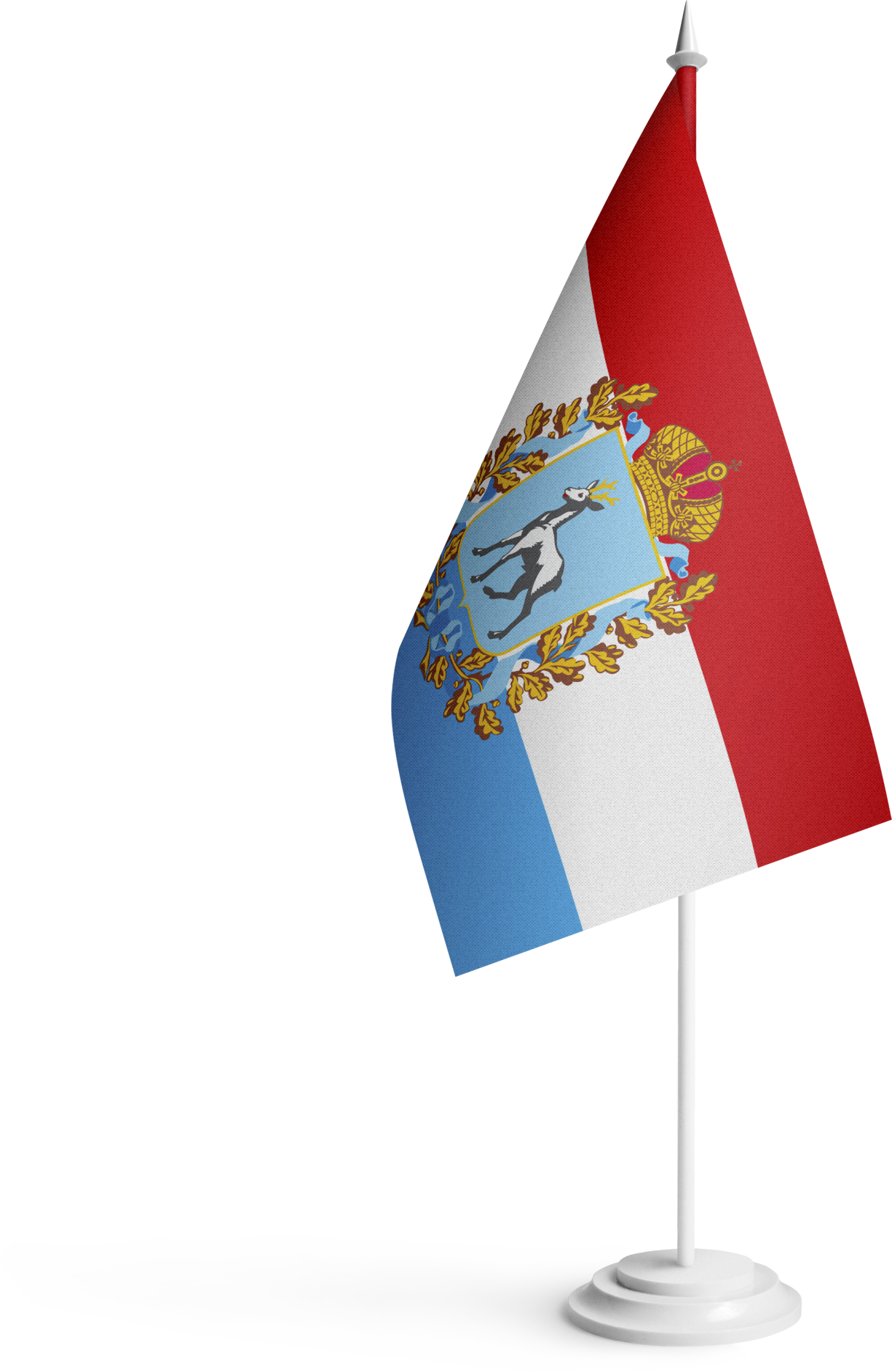 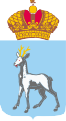 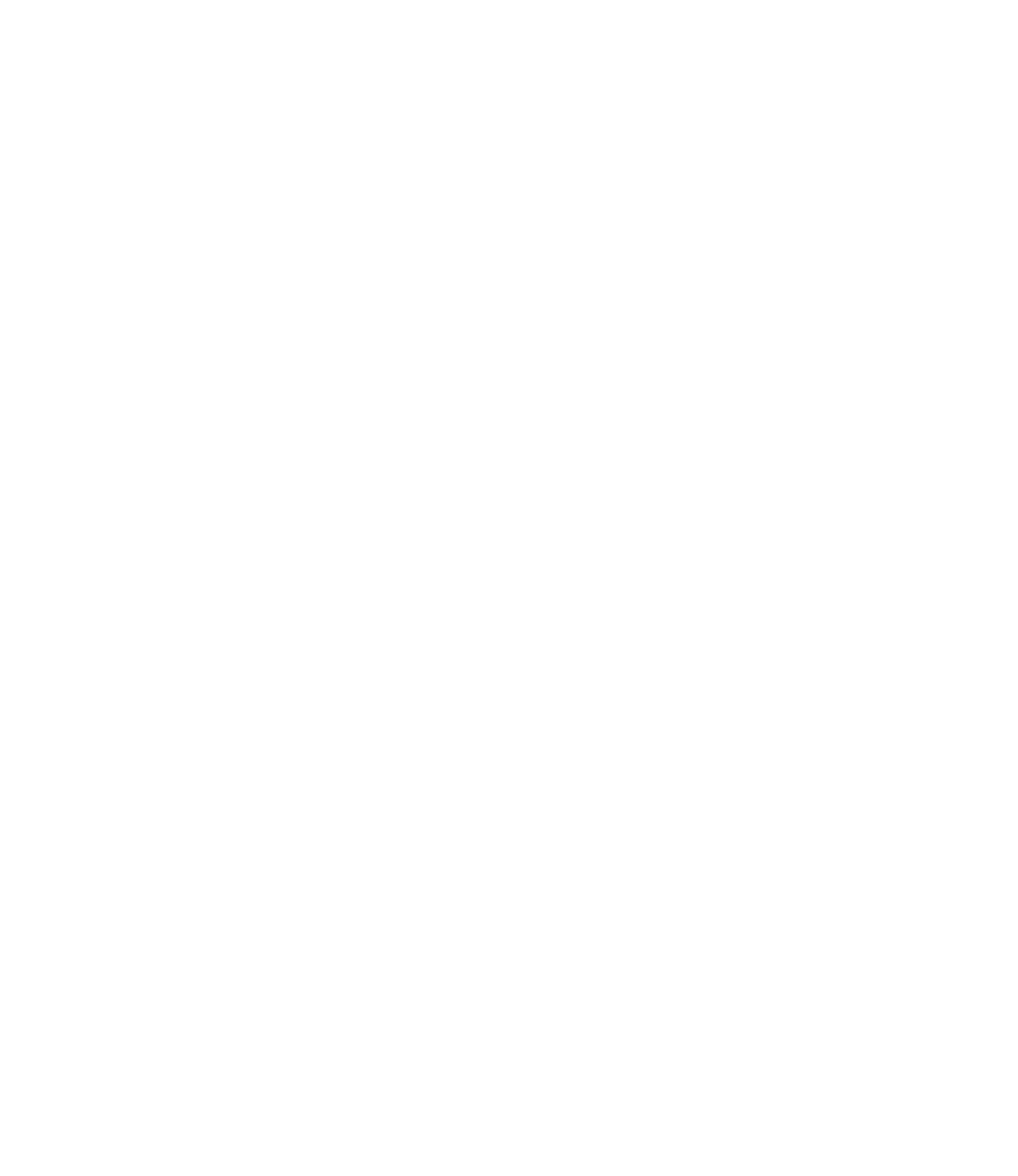 Министерство экономического развития и инвестиций Самарской области
Муниципальный район 
Челно-Вершинский
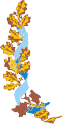 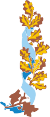 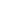 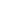 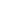 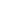 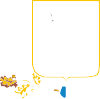 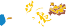 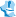 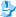 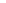 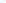 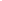 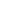 СТРАТЕГИЧЕСКИЙ ПЛАН РАЗВИТИЯ МУНИЦИПАЛЬНОГО ОБРАЗОВАНИЯ
СТРАТЕГИЧЕСКИЕ ЦЕЛИ И ЗАДАЧИ ИНВЕСТИЦИОННОГОРАЗВИТИЯ МУНИЦИПАЛЬНОГО ОБРАЗОВАНИЯ
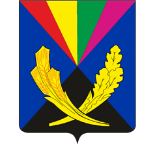 Министерство экономического развития и инвестиций Самарской области
Муниципальный район Челно-Вершинский
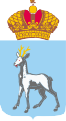 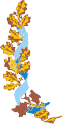 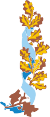 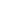 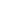 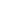 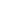 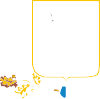 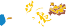 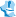 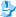 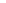 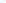 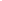 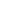 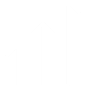 Устойчивый экономический рост инновационной экономики:
развитие высокотехнологичного инновационного АПК
создание условий для размещения новых производств
создание новых рабочих мест
формирование эффективной системы привлечения инвестиций
Челно-Вершинский 
район - территория стремления к вершинам конкурентоспособной инновационной экономики 
и комфортного благополучного проживания
Сбалансированное пространственное развитие и комфортная
среда проживания:
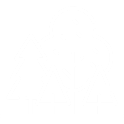 развитие сельских поселений, современное жилищное строительство 
и благоустройство территории
развитие коммунальной инфраструктуры с учетом требований 
экологической безопасности
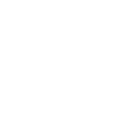 Развитие сельского туризма:
развитие инфраструктуры сельского туризма
сохранение и развитие памятников истории и краеведения
17
АРХИТЕКТУРА И ГРАДОСТРОИТЕЛЬСТВО.ФУНКЦИОНАЛЬНОЕ ЗОНИРОВАНИЕ ТЕРРИТОРИИ
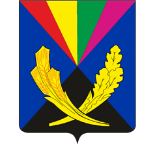 Министерство экономического развития и инвестиций Самарской области
Муниципальный район Челно-Вершинский
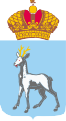 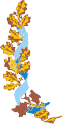 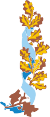 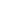 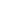 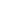 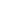 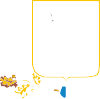 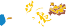 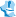 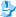 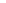 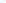 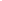 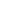 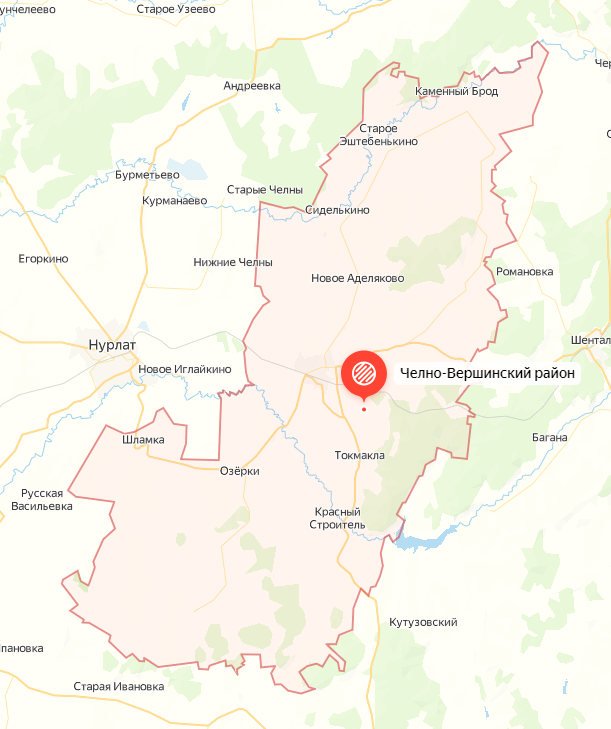 Зона развития 
промышленности
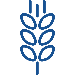 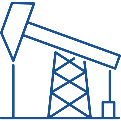 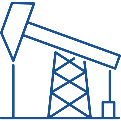 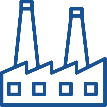 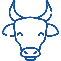 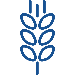 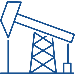 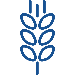 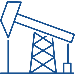 Зона развития 
сельского хозяйства
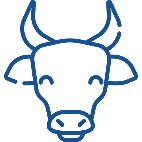 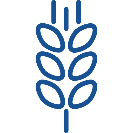 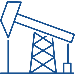 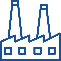 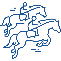 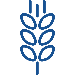 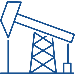 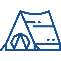 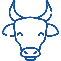 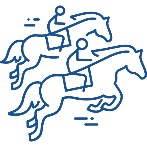 Зона развития 
Агро туризма
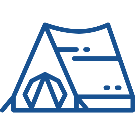 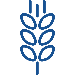 18
ПЕРСПЕКТИВНЫЕ СТРАТЕГИЧЕСКИЕ ИНВЕСТИЦИОННЫЕ ПРОЕКТЫ
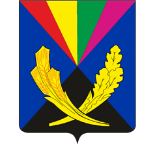 Министерство экономического развития и инвестиций Самарской области
Муниципальный район Челно-Вершинский
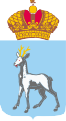 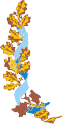 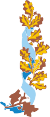 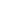 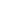 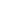 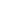 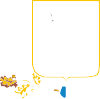 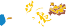 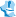 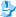 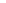 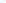 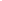 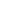 ПРОЕКТ
Объём инвестиций
Рабочие места
Срок реализации
Создание новых рабочих мест не предусмотрено
₽ 150 млн
2024-2026 гг.
Приобретение сельскохозяйственной техники
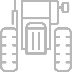 ООО « Благодаров-ойл»  
Бурение и обустройство нефтяных месторождений
Создание новых рабочих мест не предусмотрено
₽ 405 млн
2024-2026 гг.
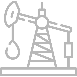 ИП Мельникова Е.Н.  
Предприятие по производству продукции 
пчеловодства
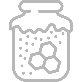 ₽ 5 млн
3
2025-2028 гг.
КФХ «Аврора»     
Создание фермы молочного животноводства
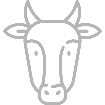 ₽ 6 млн
3
2024-2026 гг.
СППК «Рассвет»
Цех по переработке молока и производству сыра
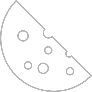 ₽ 3 млн
2
2025-2027 гг.
ИП Куркина О.Н.
Модернизация предприятия по производству хлебобулочной продукции
Создание новых рабочих мест не предусмотрено
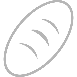 ₽ 2,5 млн
2025-2027 гг.
19
МЕРОПРИЯТИЯ ПО РАЗВИТИЮ ИНФРАСТРУКТУРЫ
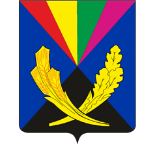 Министерство экономического развития и инвестиций Самарской области
Муниципальный район Челно-Вершинский
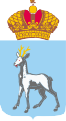 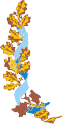 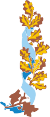 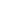 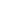 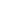 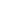 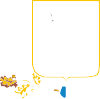 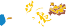 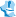 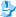 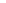 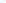 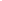 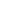 Капитальный ремонт системы водоснабжения, водоотведения, теплоснабжения 
в с. Челно-Вершины (2026-2030 гг.)
Развитие инженерной инфраструктуры
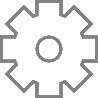 Проектирование и строительство газопровода в с. Новый Нурлат (2026-2028 гг.)
Проектирование и строительство системы водоснабжения в с. Сиделькино (2027-2030 гг.)
Капитальный ремонт в с.Челно-Вершины (2024-2028 гг.) 
      образовательных учреждений: д/с «Солнышко», д/с «Колобок», д/с «Ромашка»
      межпоселенческой библиотеки           стадиона «Колос» 
      центральной районной больницы 
Капитальный ремонт школы в с. Озерки (2025 г.)
Развитие социальной инфраструктуры
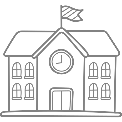 Капитальный ремонт СДК в с. Старое Эштебенькино (2025 г.)
Строительство фельдшерско-акушерских пунктов в с. Зубовка, с. Новое Эштебенькино, с.Малое Девлезеркино, с. Чистовка
Развитие транспортной инфраструктуры
Капитальный ремонт автомобильных дорог общего пользования местного значения в населенных пунктах (2024-2030 гг.)
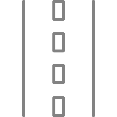 20
ЦЕЛЕВЫЕ ИНДИКАТОРЫРЕАЛИЗАЦИИ СТРАТЕГИИ
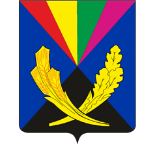 Министерство экономического развития и инвестиций Самарской области
Муниципальный район Челно-Вершинский
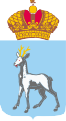 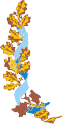 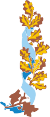 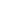 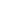 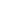 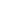 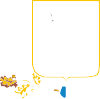 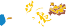 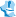 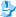 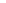 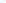 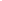 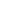 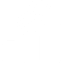 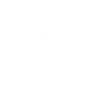 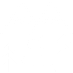 21
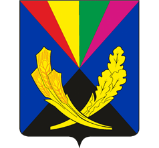 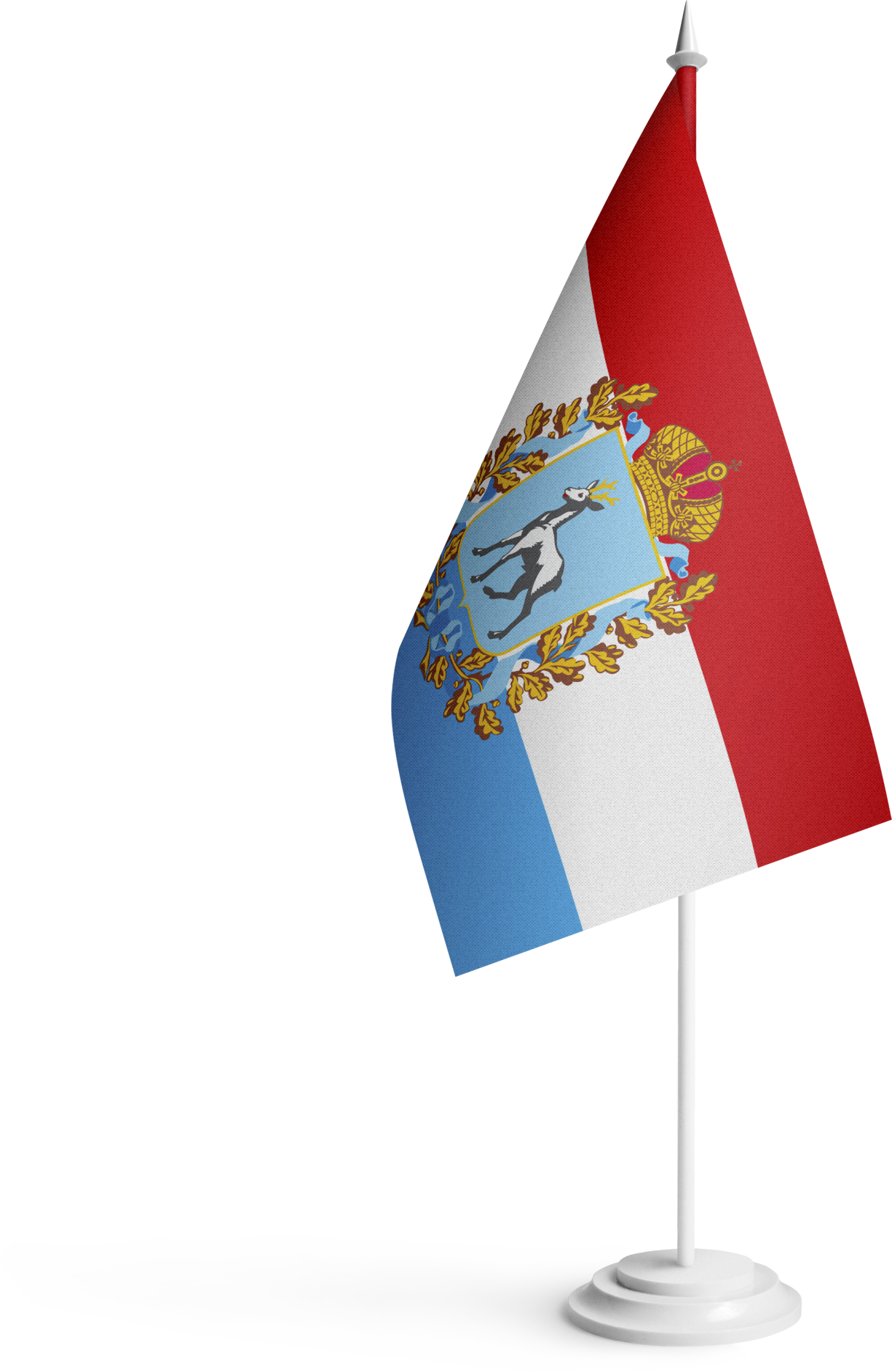 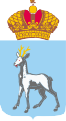 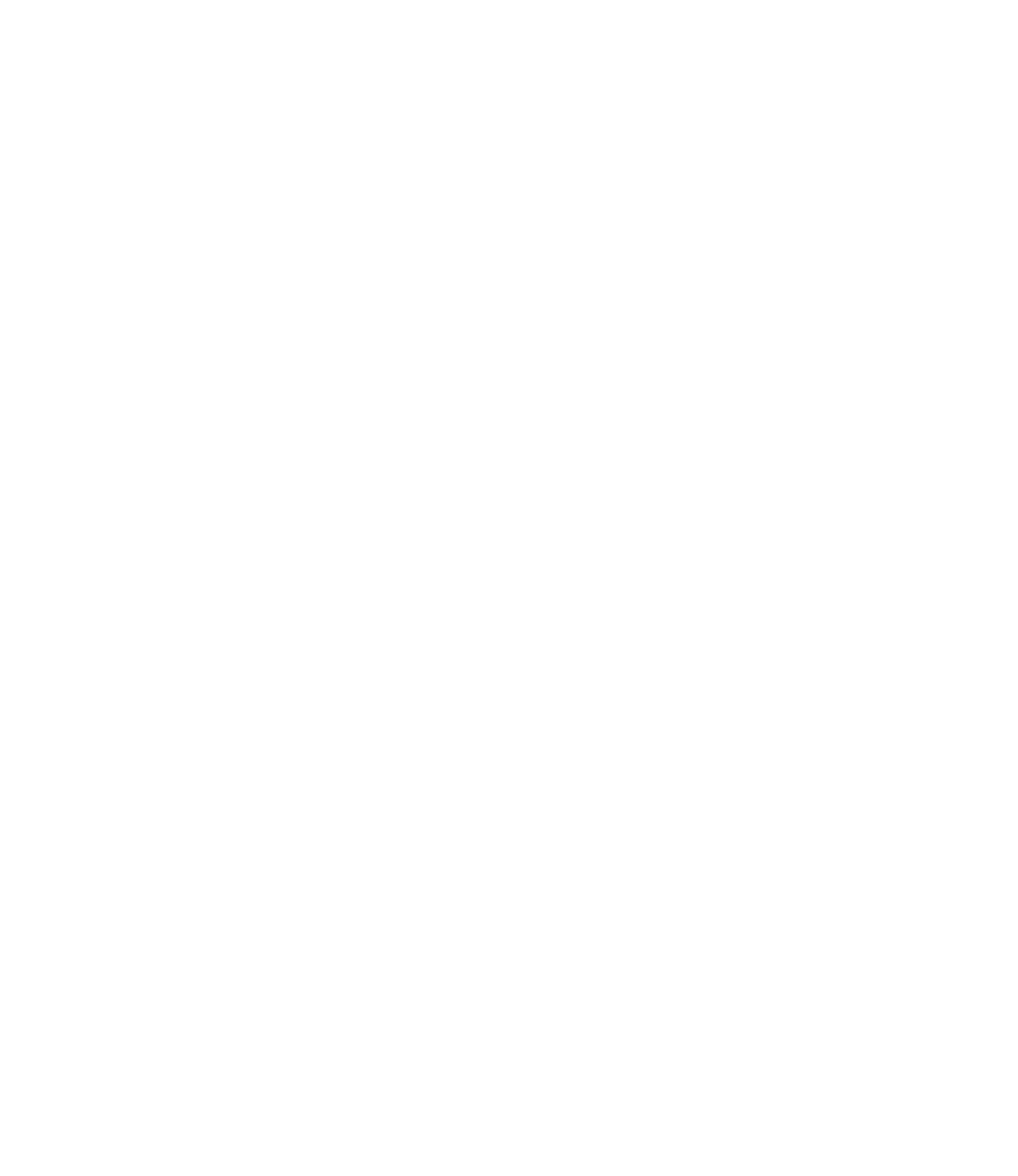 Министерство экономического развития и инвестиций Самарской области
Муниципальный район 
Челно-Вершинский
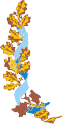 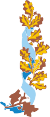 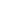 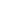 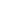 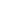 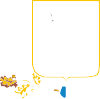 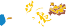 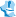 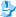 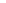 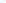 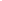 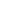 МЕХАНИЗМ РЕАЛИЗАЦИИ СТРАТЕГИИ ИНВЕСТИЦИОННОГО РАЗВИТИЯ
ПЛАН МЕРОПРИЯТИЙПО РЕАЛИЗАЦИИ СТРАТЕГИИ
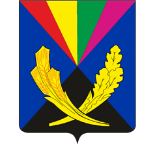 Министерство экономического развития и инвестиций Самарской области
Муниципальный район Челно-Вершинский
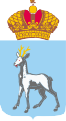 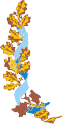 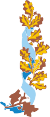 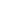 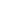 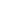 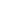 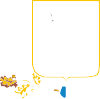 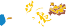 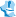 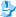 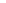 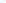 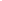 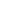 23
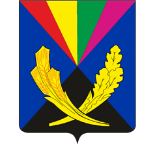 Министерство экономического развития и инвестиций Самарской области
КОНТАКТЫ
Муниципальный район Челно-Вершинский
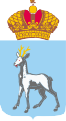 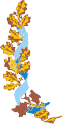 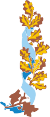 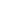 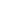 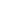 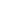 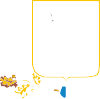 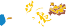 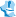 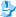 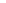 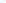 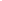 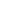 Инвестиционный уполномоченный
Трофимов Дмитрий Николаевич

Номер телефона ( 884651)22787
Адрес электронной почты
trofimov-dn@mail.ru
Агентство по привлечению инвестиций Самарской области

8 (800) 505 90 36
8 (846) 375 03 05
info@investinsamara.ru
QR-код ссылка на сайт
муниципального образования